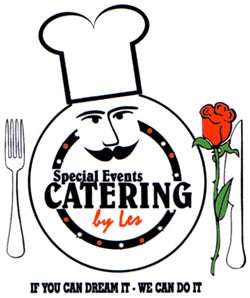 Catering By Les
If you can dream it we can do it
Tradition
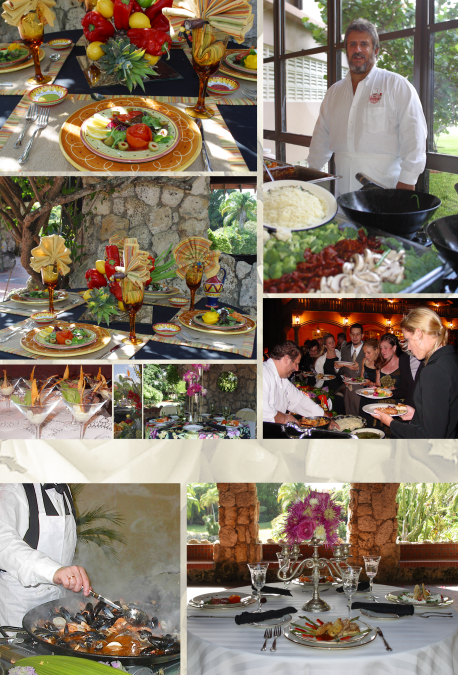 Miami
DESIGN
Improvisation
Ethnic Cuisine
International Cuisine
"Pits" and "Spits"  Re-purposing two exotic cooking methods that are too HOT to ignore
The "Pit"
La Caja China: 
Also known as:
Roasting Box
The Clever Box
Cajun Microwave
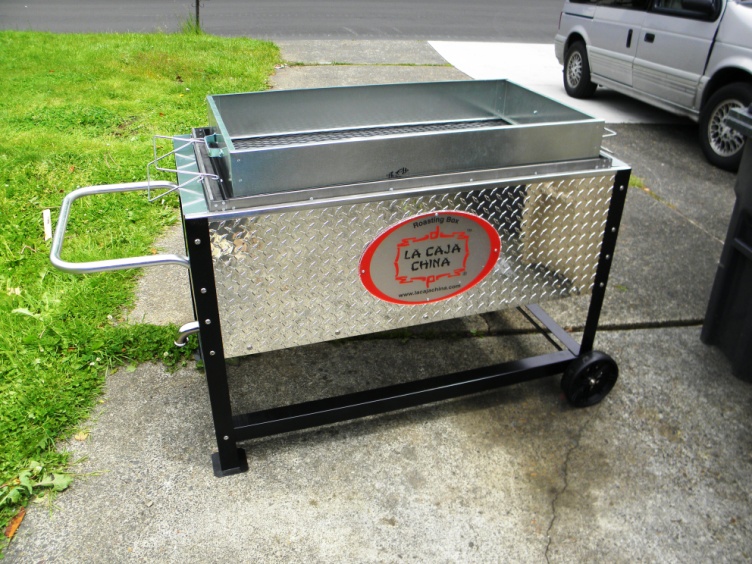 Pits and Spits
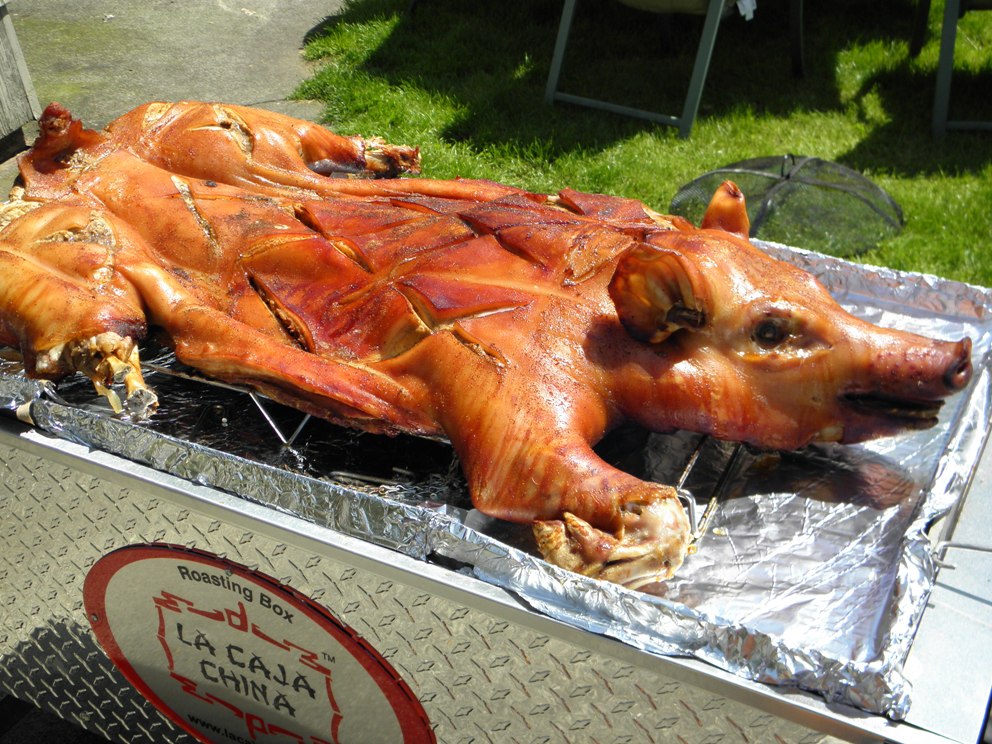 The "Spit"
Shwarma (Vertical rotisserie).
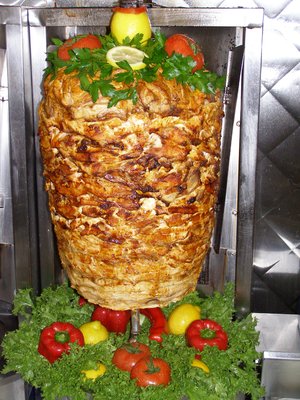 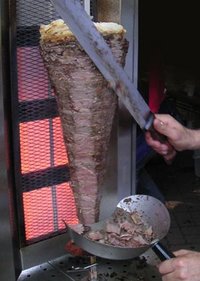 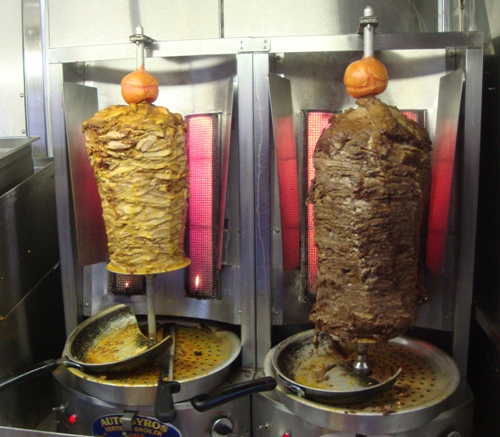 "Pits and Spits"
Two exotic & territorial cooking methods that are too HOT to be Ignored…
Get a feel for them… 
Explore the Possibilities…

You are limited only by your Imagination…
La Caja China: History
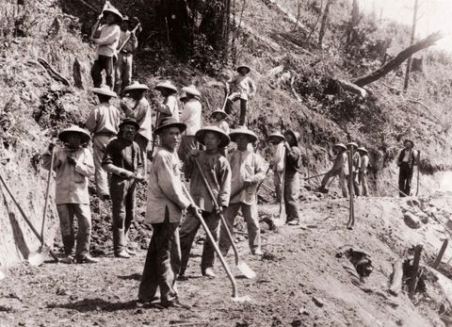 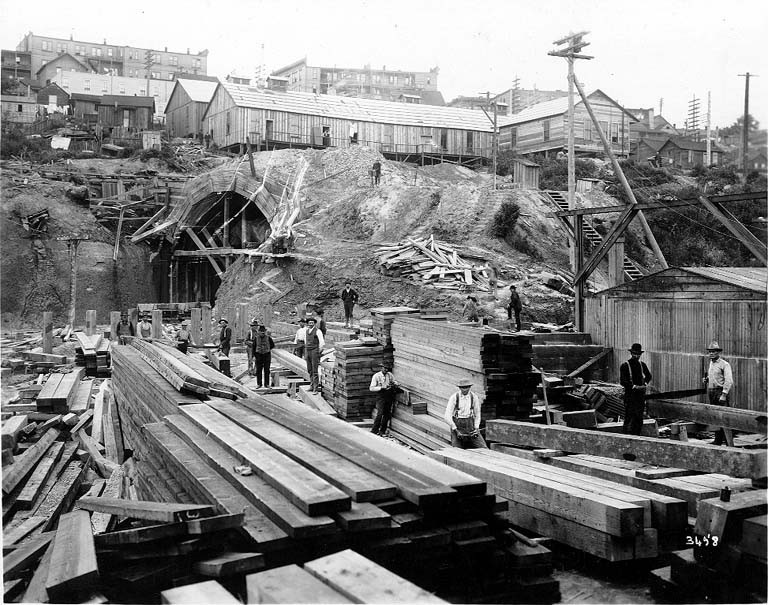 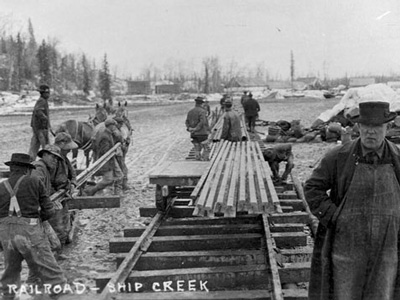 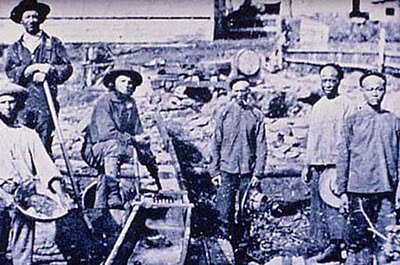 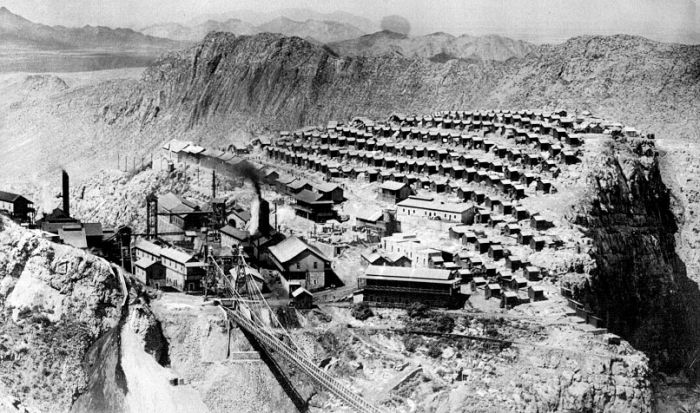 The Customary Use of La Caja China:
The Whole Pork Roast
Starts with:
A trip to the pig farm where you select your pig
Once home, apply seasoning and marinate 
Mojo recipe
Preparation & cooking 
Traditional Accompaniments.
Mojo Recipe
½ c           Olive oil,extra virgin
            Clove garlic, minced
1 1/2c     Onion, sliced rings thin
2c            Sour orange or fresh lime juice
½ tsp       Ground oregano
½ tsp       Salt
½ tsp       Parsley flakes
¼ tsp       Ground cumin
La Caja China
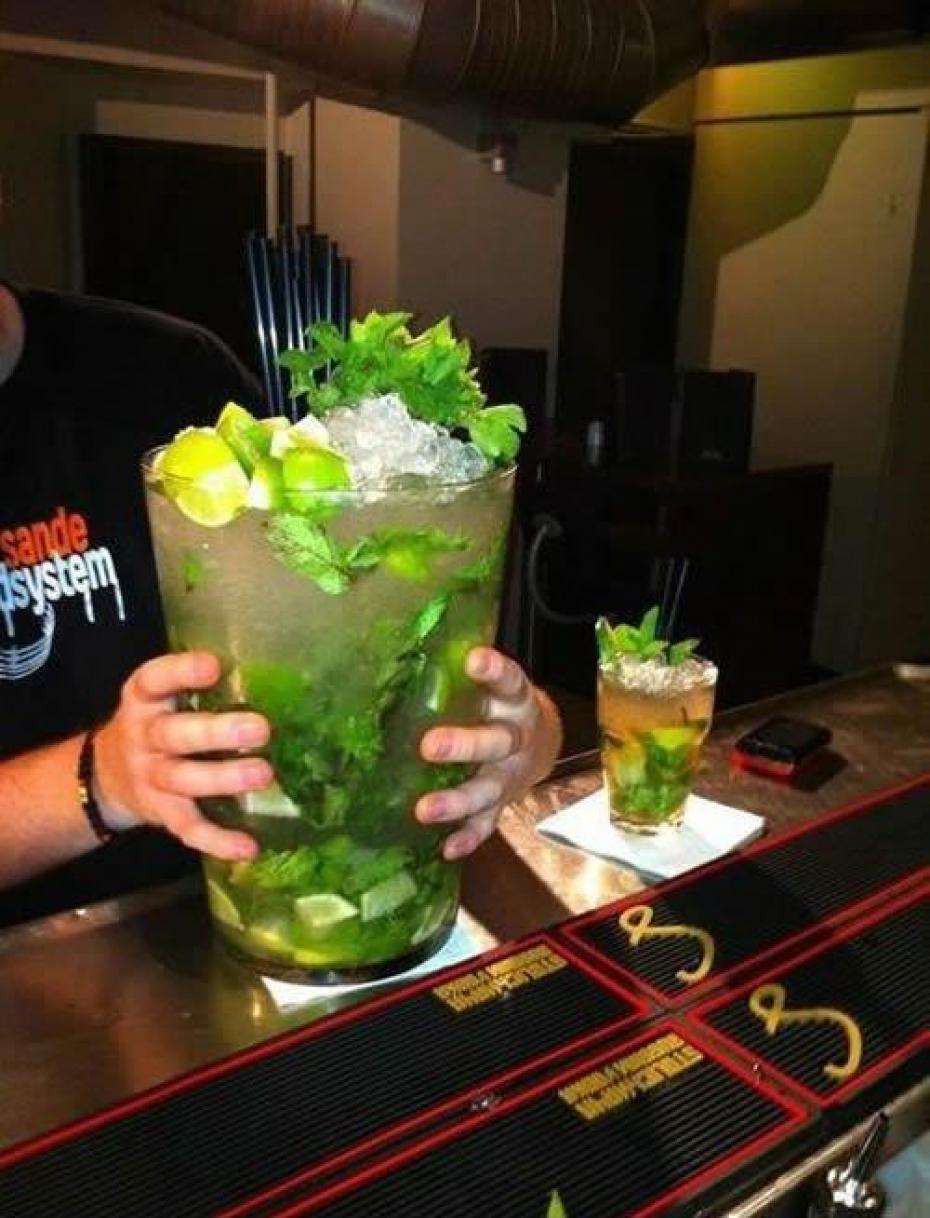 After all this work,
enjoy  refreshing
 Cuban Mojitos.
La Caja China
Roberto Guerra
“Patron Saint of Pig” The story .
Back in 1985 La caja china was born.
 Inspired by Cuban tradition?.
 Miami based company.
 Customers across the country.
 Only local materials.
 The company growth.
 La Caja China not only for pork.
La Caja China
La Caja China
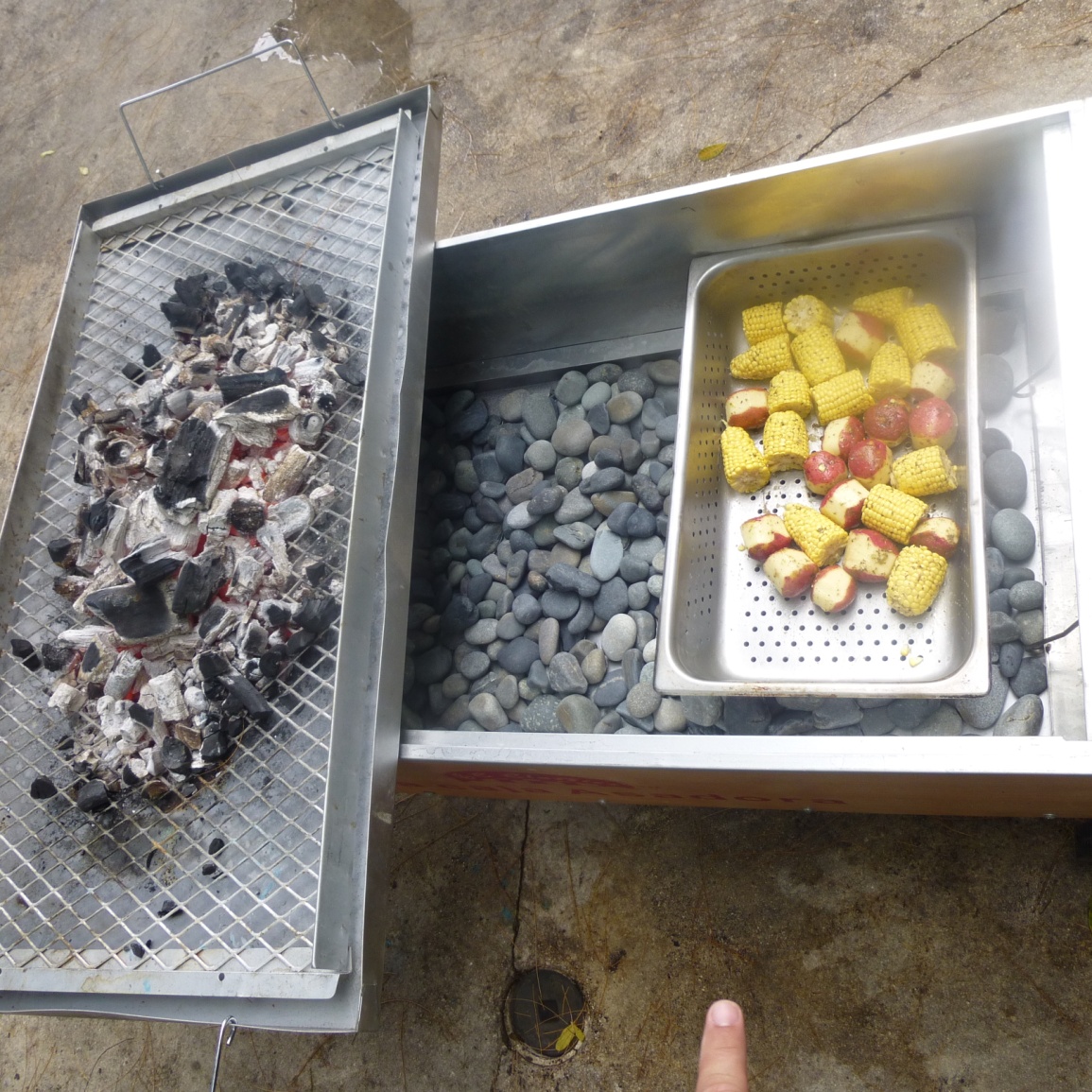 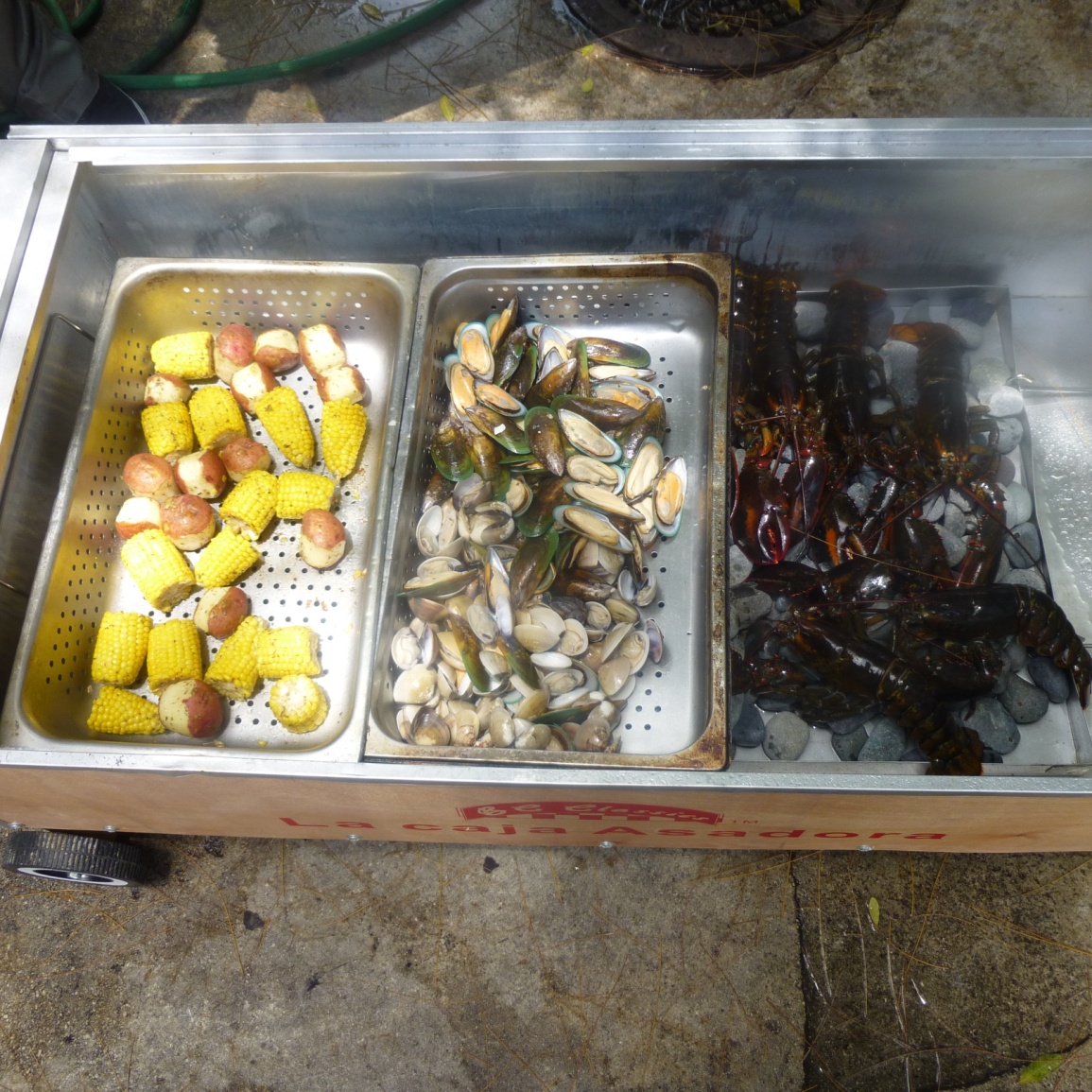 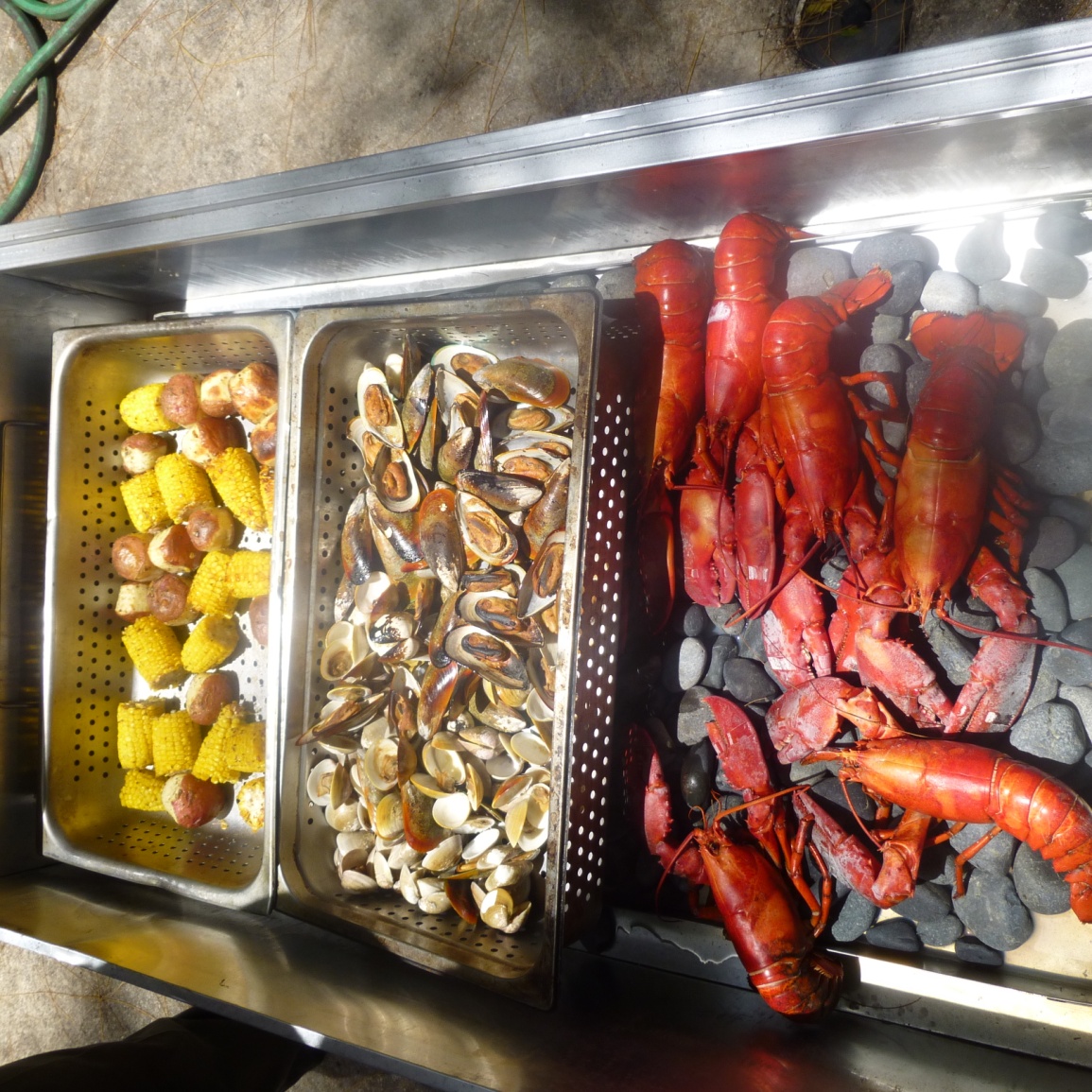 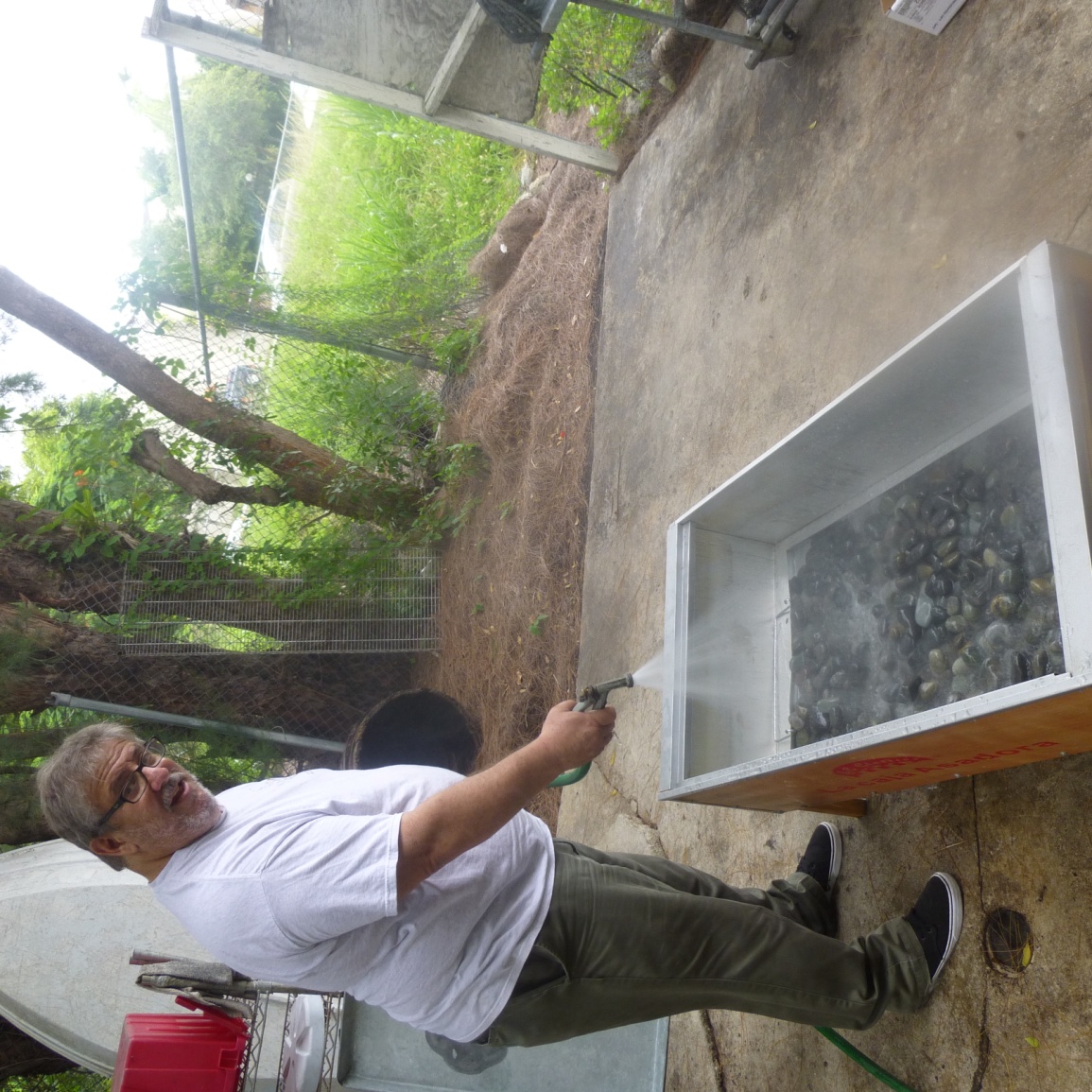 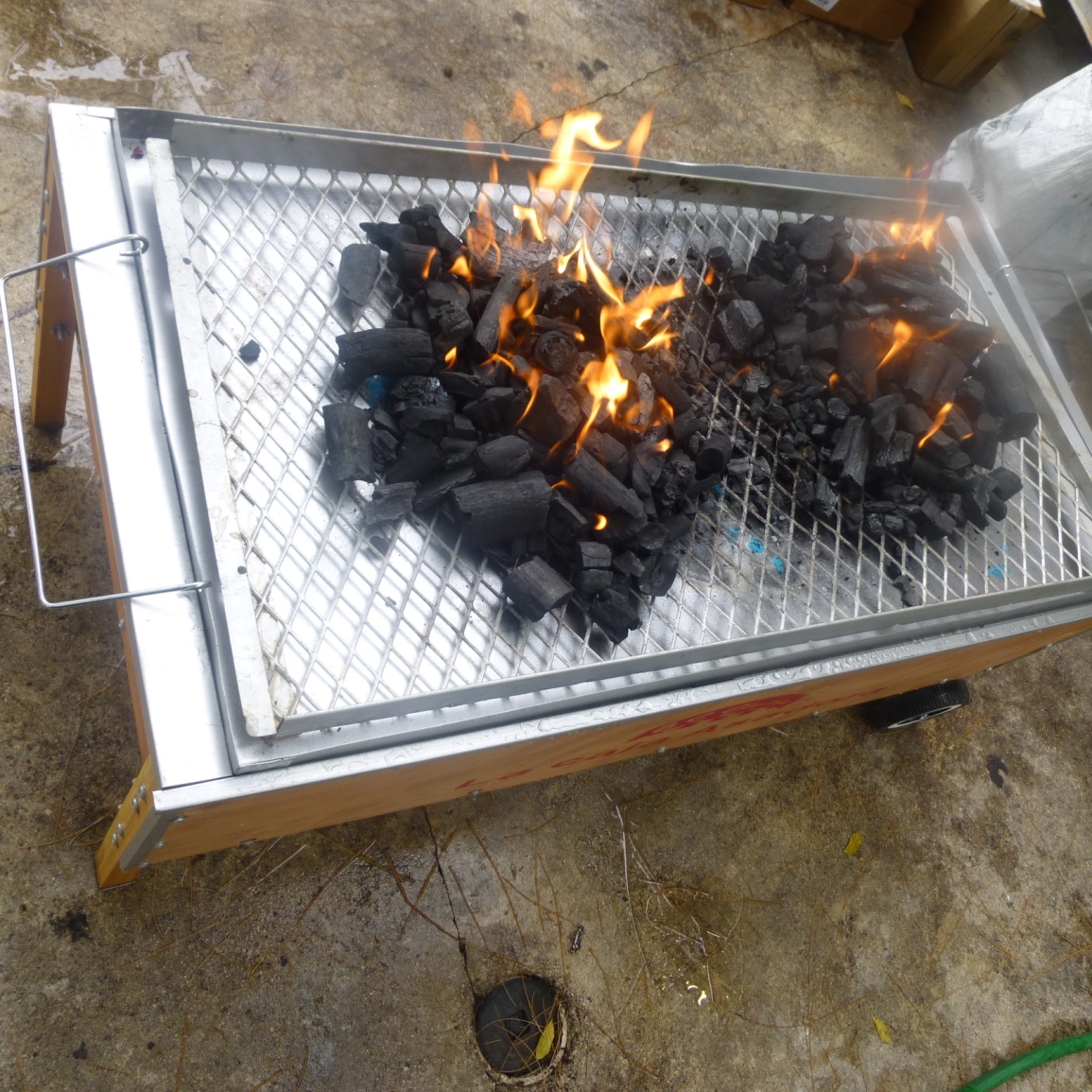 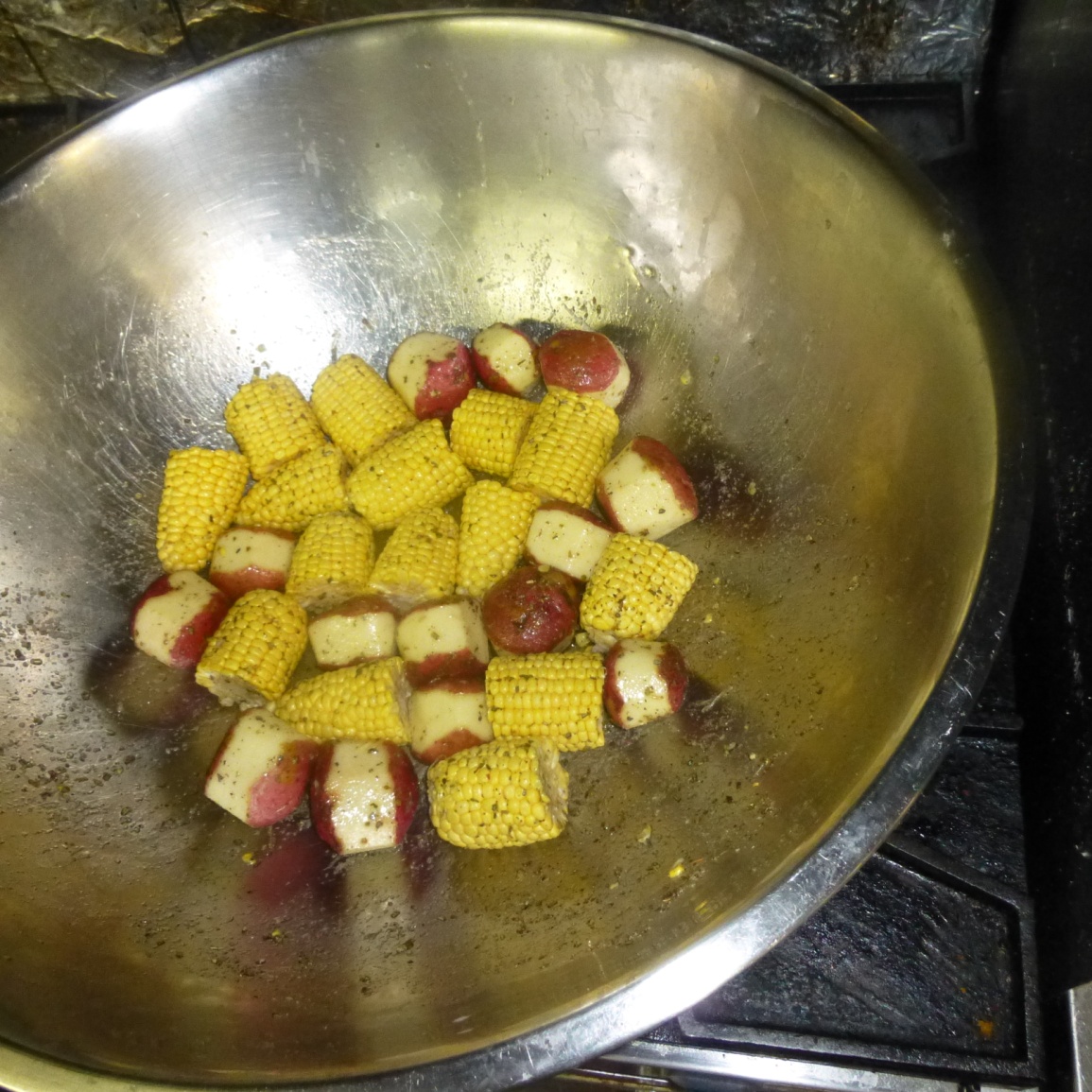 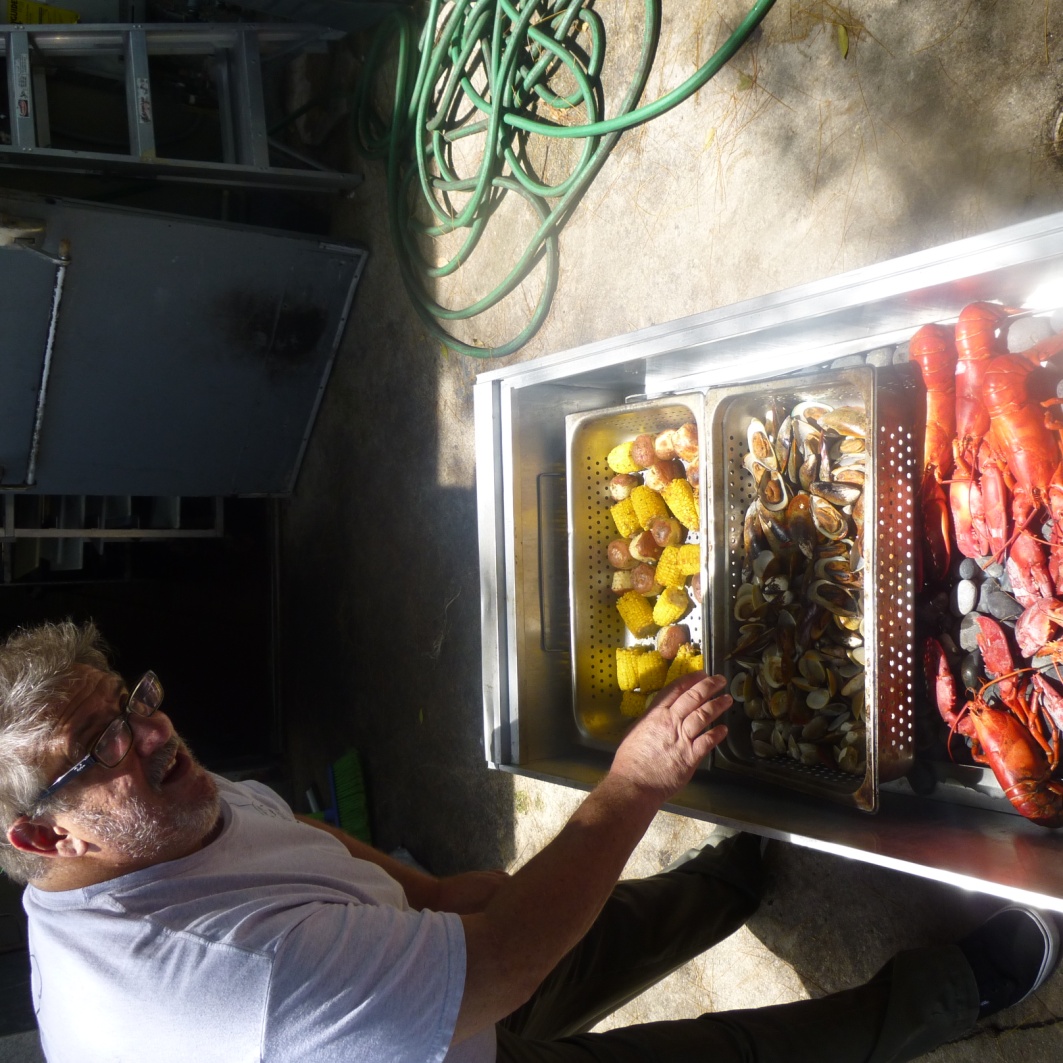 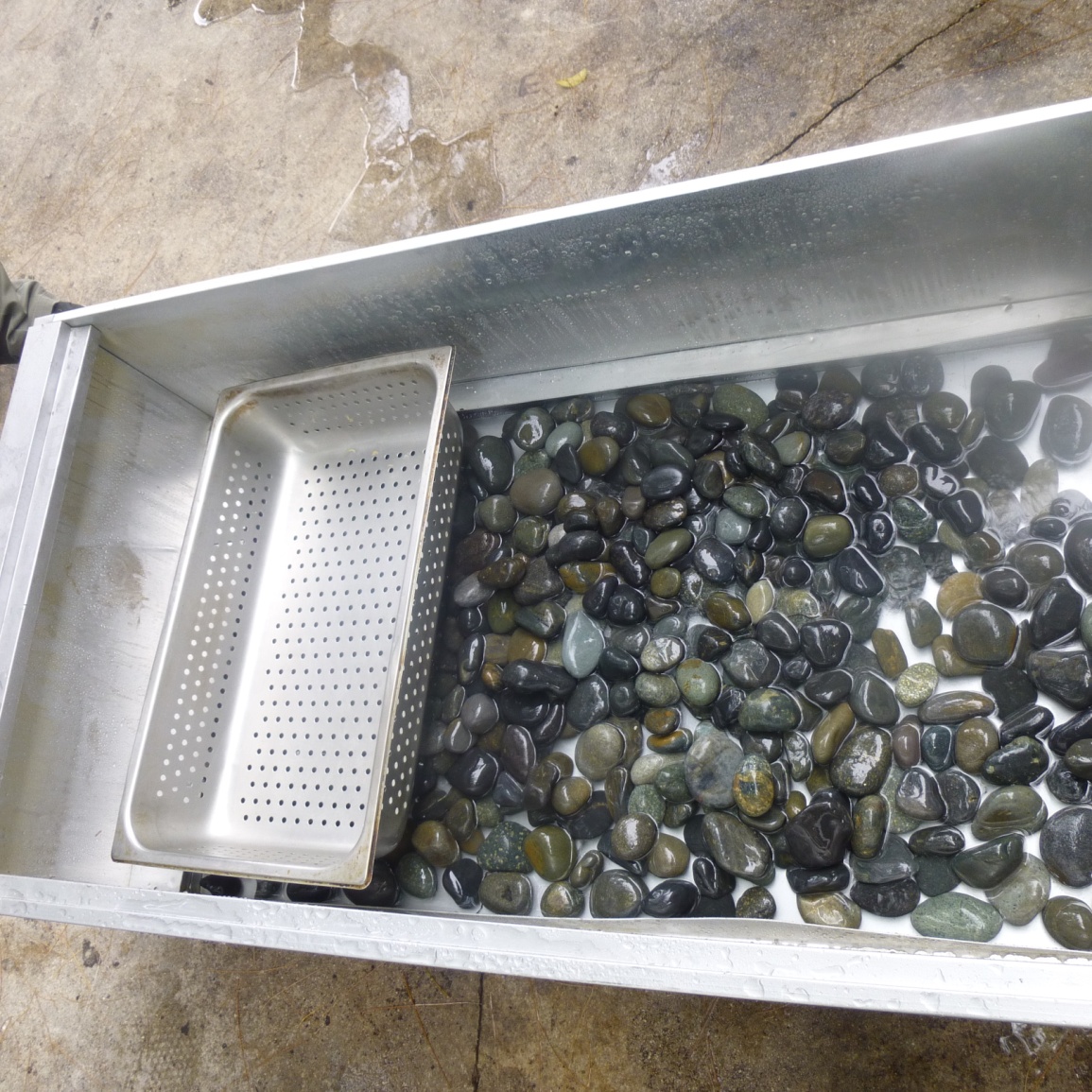 Use it as a STEAMER
    New England Clam Bake.
             Preparation:
                   River stones.
                   Dripping tray.
                   The fire.
                   Food strainer
                   The Food.
"Spit" Vertical Rotisserie
Vertical Rotisserie
A type of street food
 Middle East
 Meat, Sauce & toppings
 The Greek gyro
 The Turkish kebad
 The Armenian dish tarna
"Spits"
Tacos al pastor
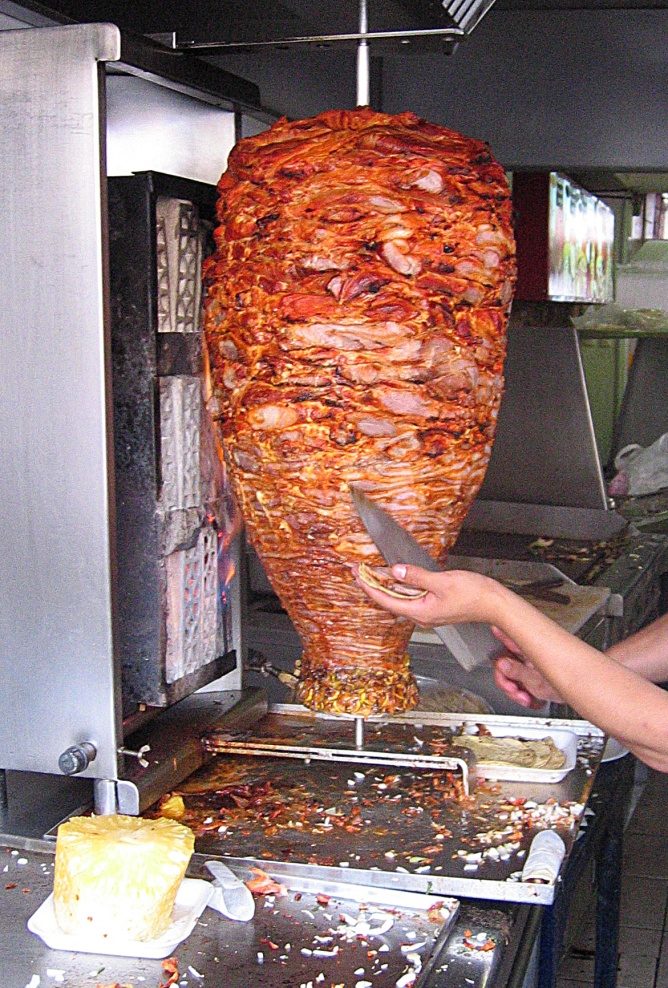 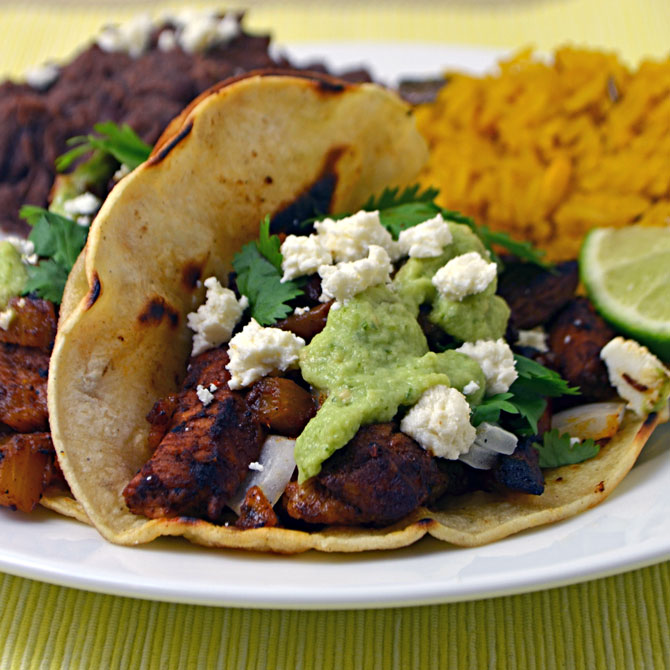 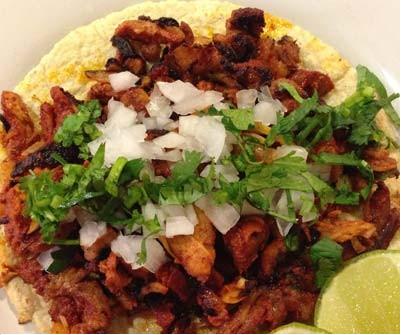 Accompaniments: Flavored  Waters from Mexico
Tamarindo

Ingredients:
 10 tamarind pods
 1 quart water
 3/4 cups sugar, or to taste
Aqua de Jamaica

Ingredients:
 1/2 cup of dried hibiscus calyces ("Flor de Jamaica")
 Water (8 cups)
 Sugar (about 1/2 cups, or to taste)
 OPTIONAL: rum, ginger, thinly-sliced lime garnish
Horchata

Ingredients:
 2/3 cup (120g) white rice
 3 cups warm water
One 2-inch (5cm) cinnamon stick
 3/4 to 1 cup (150g-200g) sugar
 2 cups (500ml) rice milk or regular milk
 Ground cinnamon, for serving
Questions & Answers